Het ancien régime
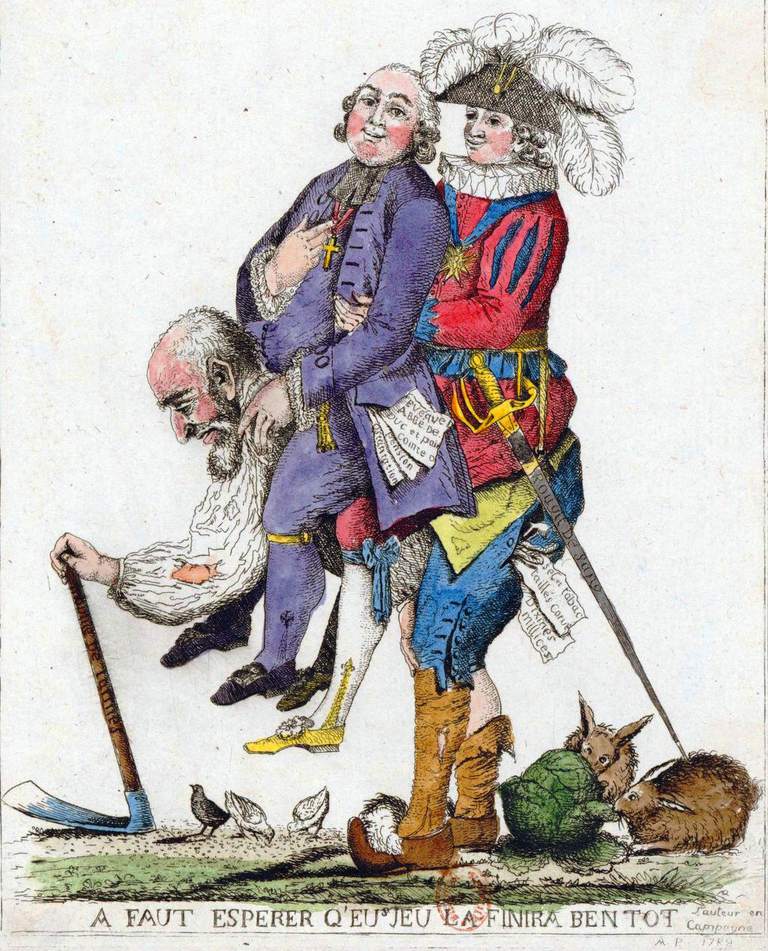 Tijd van pruiken en revoluties
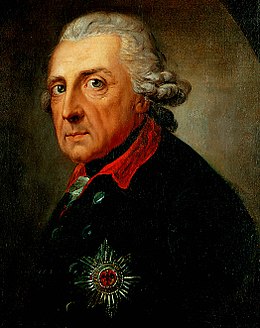 Deze les
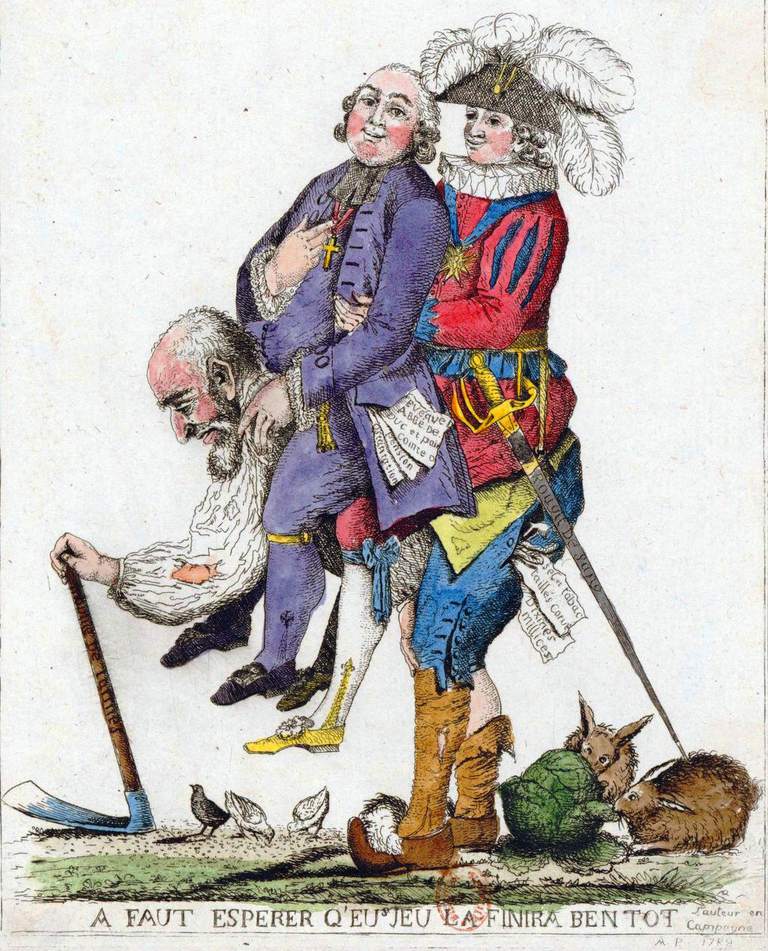 Terugblik vorige les
Het Franse Ancien Régime
Klassikale opdracht
Verlicht absolutisme
Pruisen
Voltaire
Nederland
Stadhouderloos tijdperk
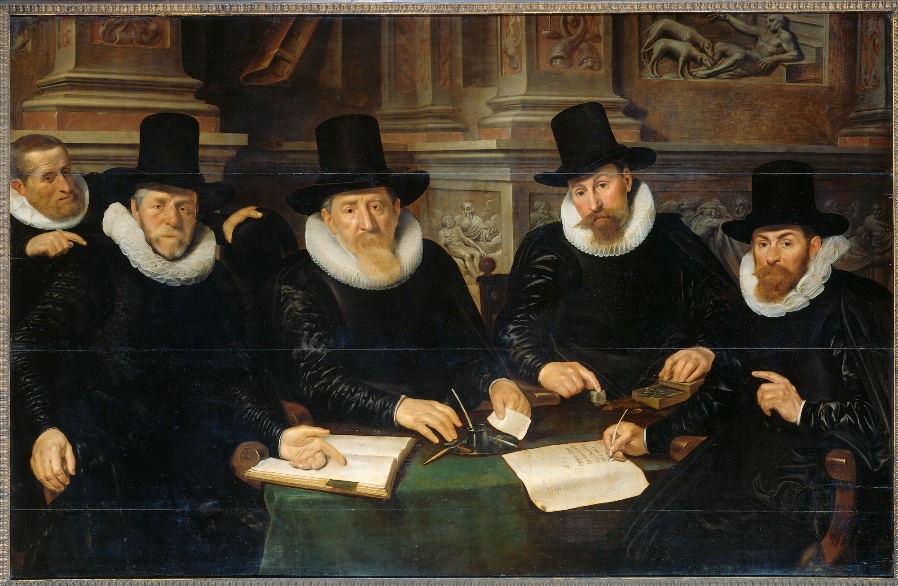 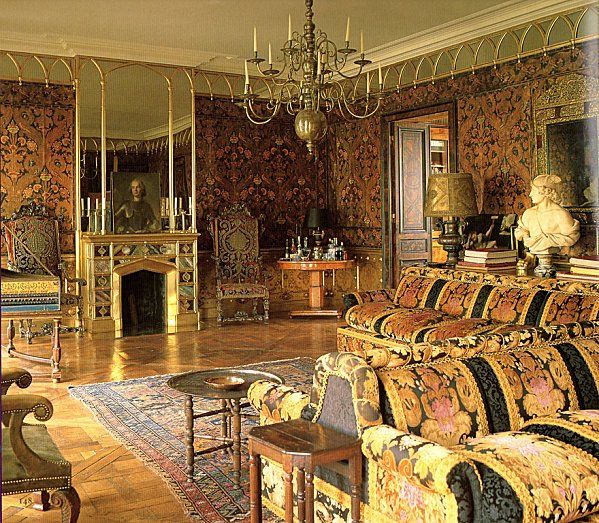 Terugblik vorige les
Filosofen: Voltaire (geloof), Rousseau (politiek), Adam Smith (ecnomie), John Locke (politiek) en Montesquie (politiek)
Geloof, economie, politiek
Parijs
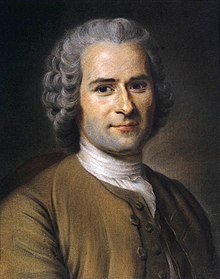 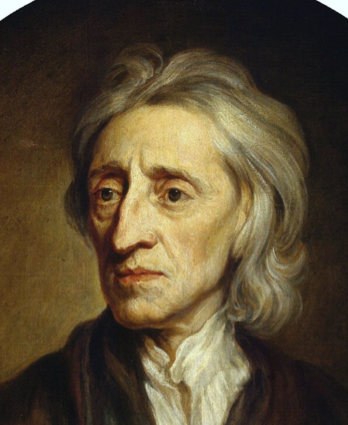 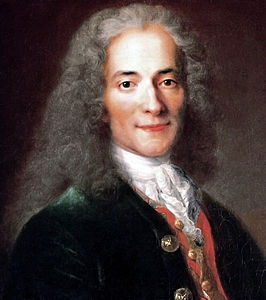 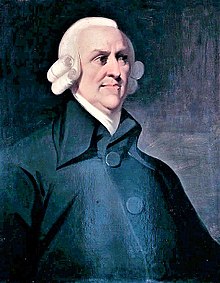 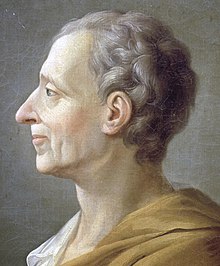 Koning vervangbaar, recht van burgers, mensenrechten beschermen
Driemachtenleer, machtsmisbruik, rechtgevend, wetgevend, uitvoerend
Kritiek op Godsdienst, deïst, natuurwetten
Algemene wil, sociaal contract, volkssoevereiniteit
Fysiocraat, onzichtbare hand, vraag en aanbod
Het Franse Ancien Régime
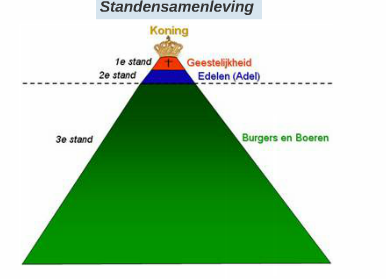 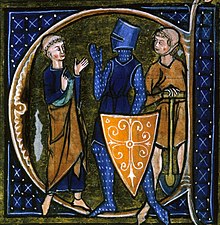 Na de Zonnekoning zetten opvolgers (Lodewijk XV-XVI) het absolutisme voort
Franse koningen  absolute vorsten
Standensamenleving
Economie groeit  adel wordt rijker (belasting??)
Boeren laagste stand
Belastingen
Opkomst verlichte denkers, toch een kloof tussen hen en de vrijheid in het land
Franse revolutie???
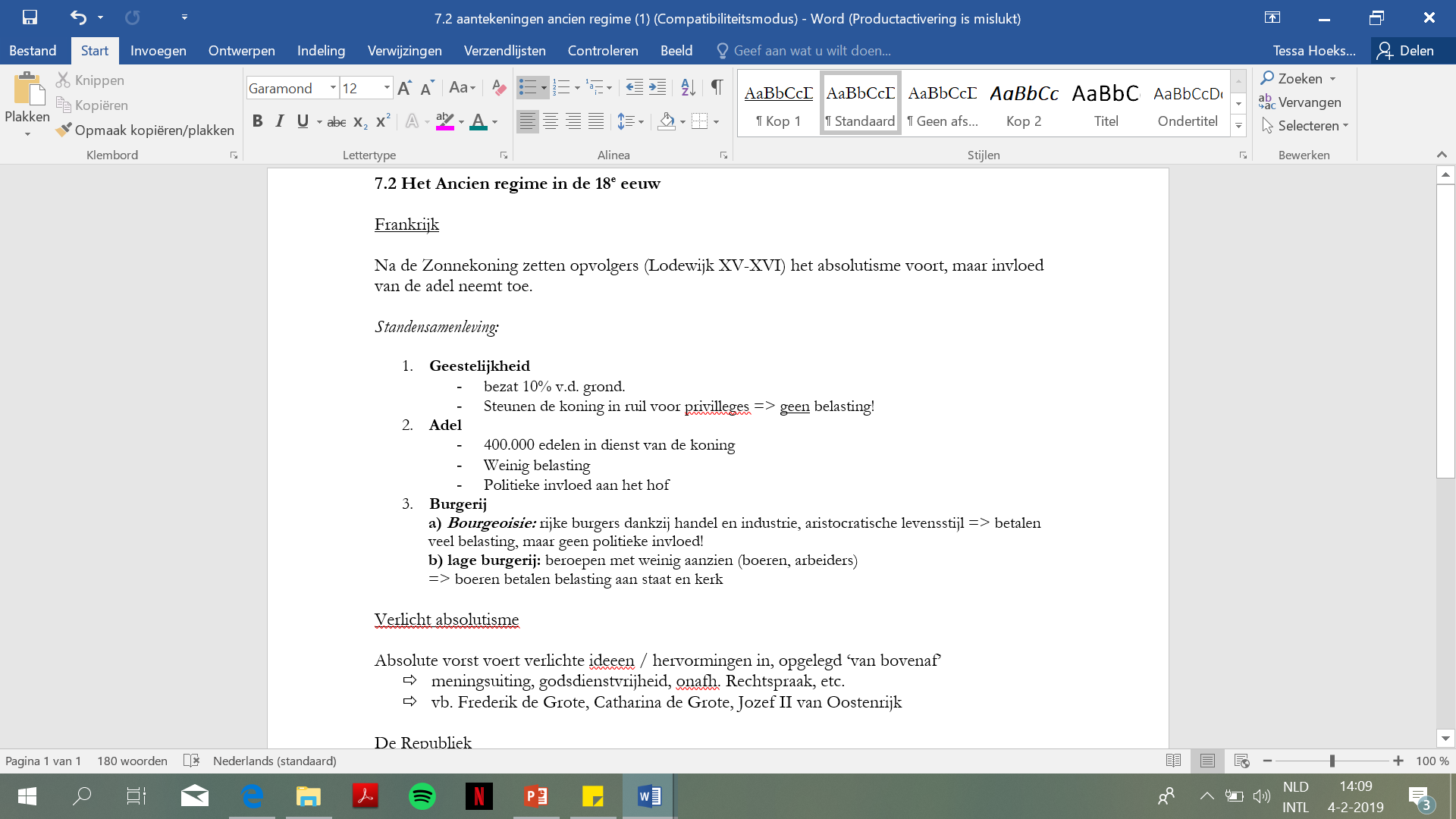 Uitleg spotprenten (voor groep II)
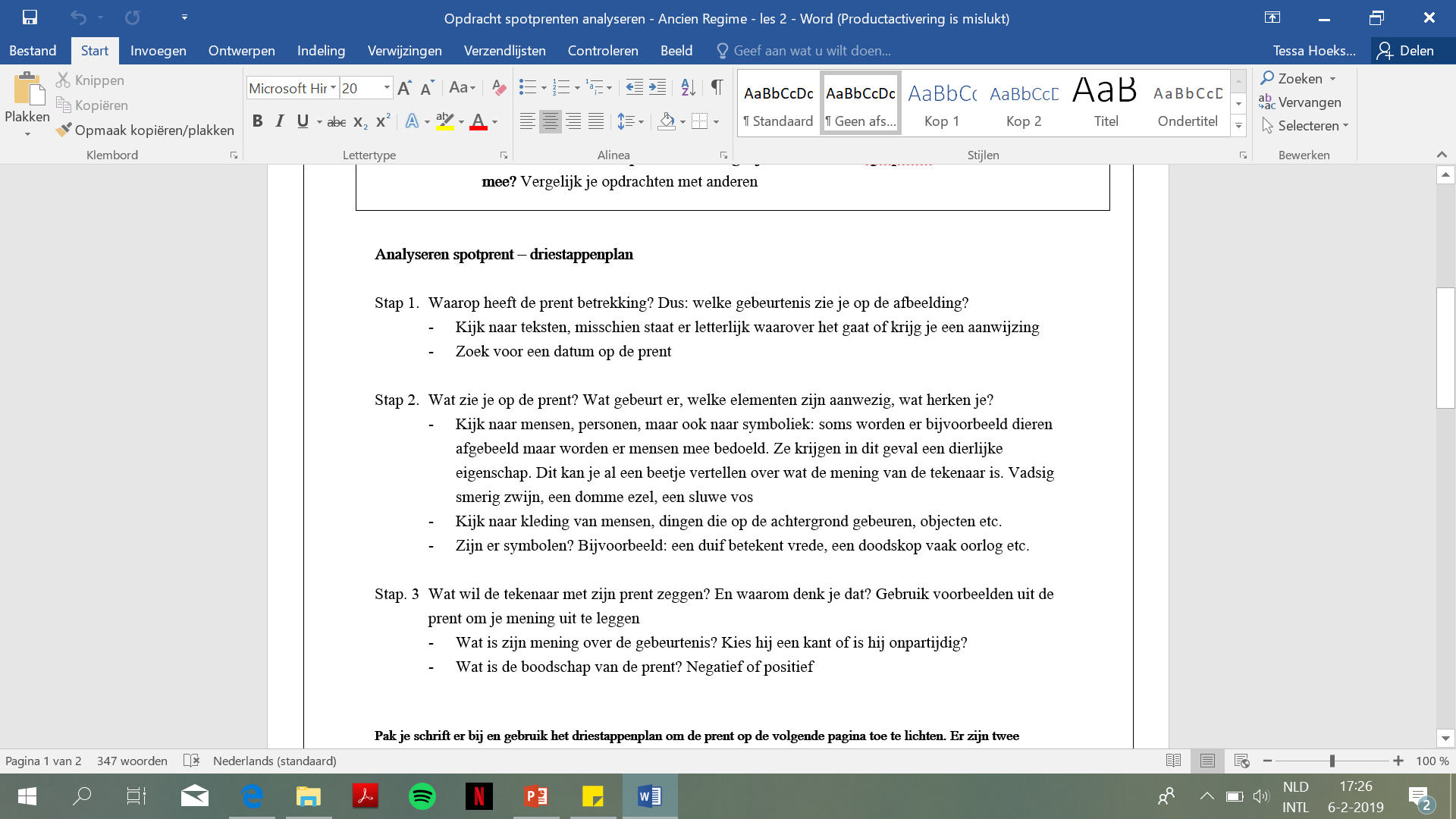 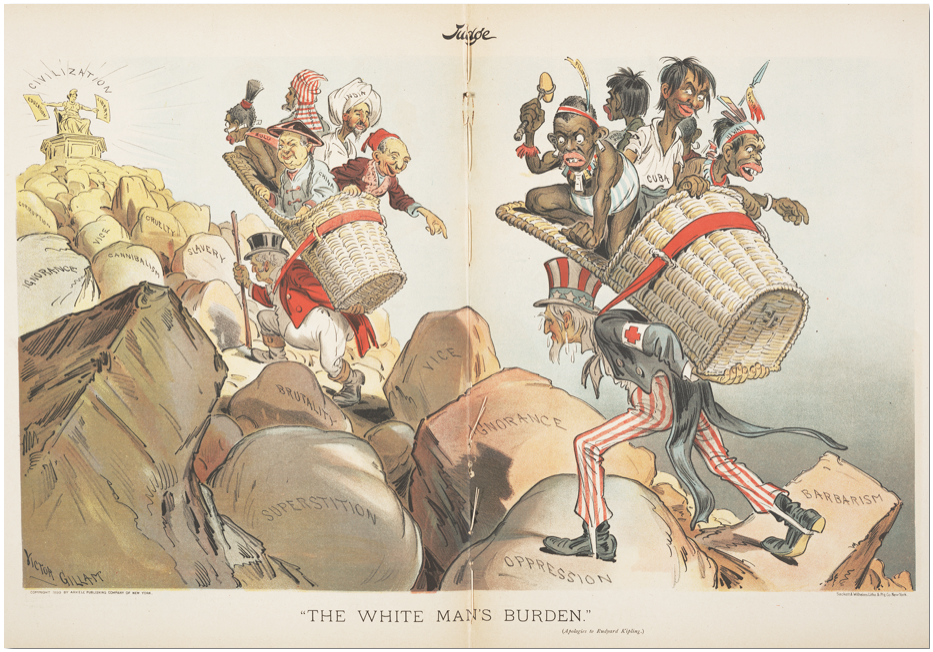 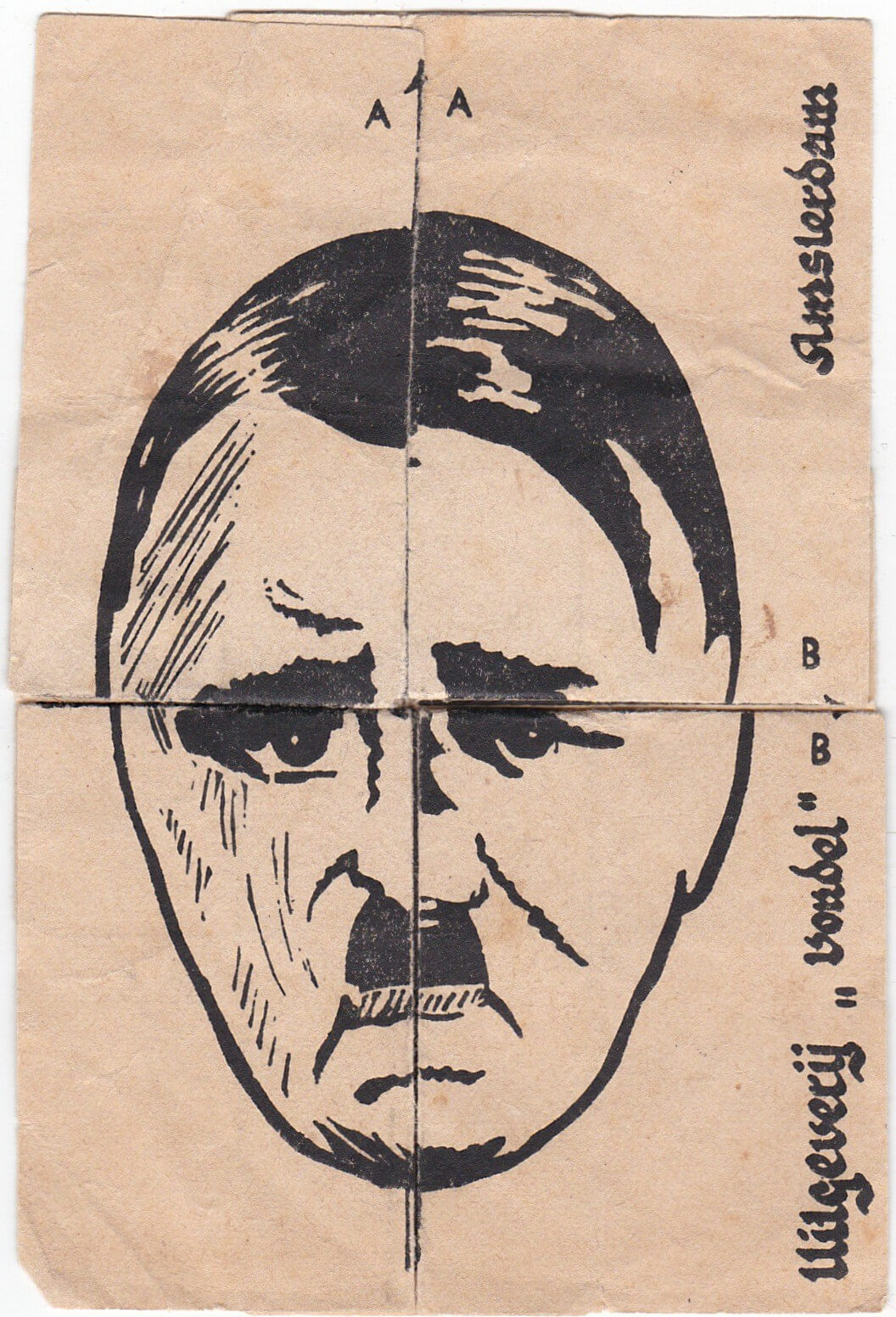 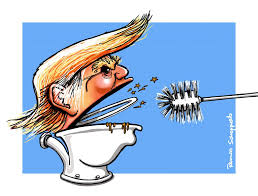 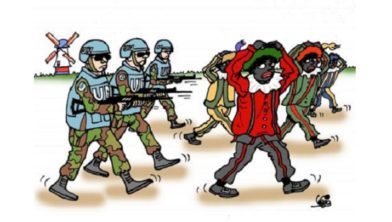 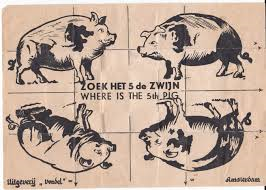 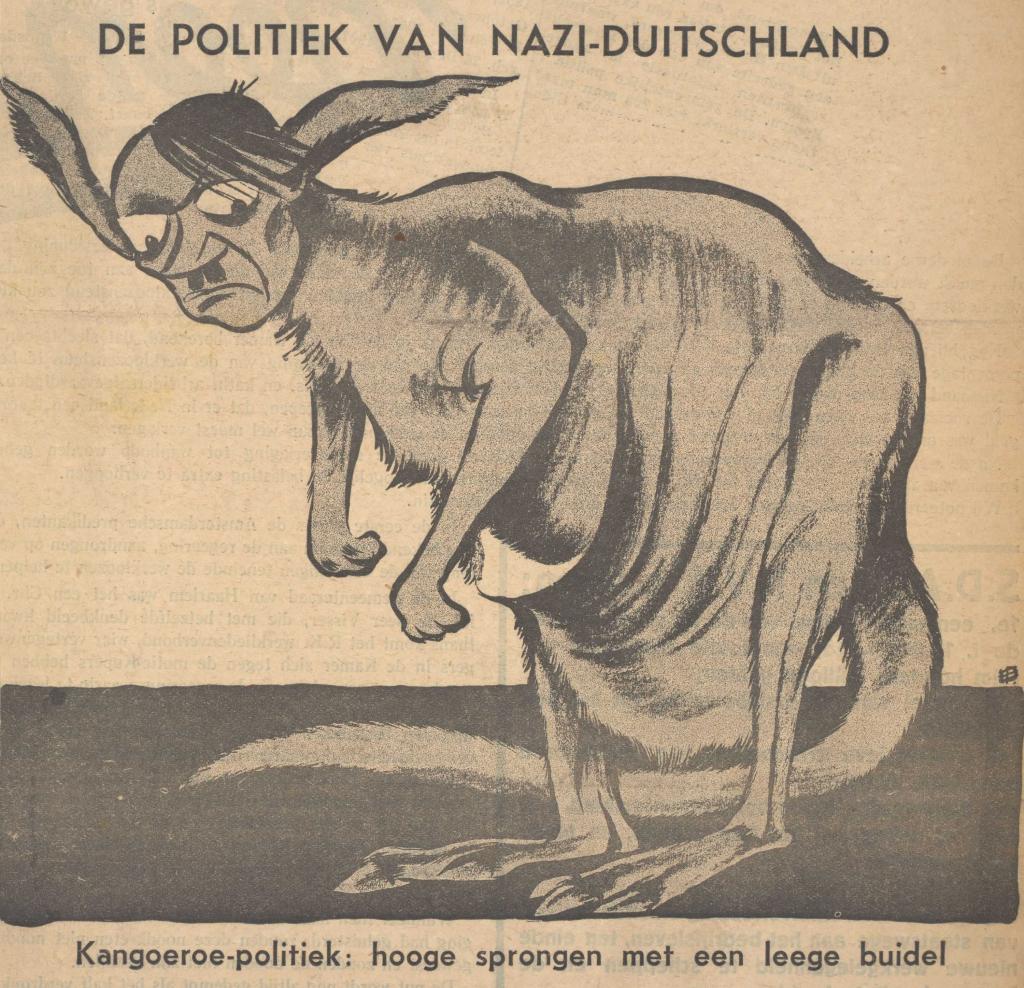 Klassikale opdracht
WAT	Analyseren van spotprent

HOE	Doormiddel van een stappenplan (zie tekst hieronder)
 
HULP	Zelfstandige oefening
 
TIJD	10 minuten
 
UITKOMST	Je begrijpt hoe spotprenten een historische gebeurtenis kan weergeven, 		wat de mening is van de tekenaar en hoe je dit analyseert.
KLAAR?	Maak ook de tweede opdracht: het vergelijken van de drie spotprenten. 			Ook daar klaar mee? Vergelijk je opdrachten met anderen
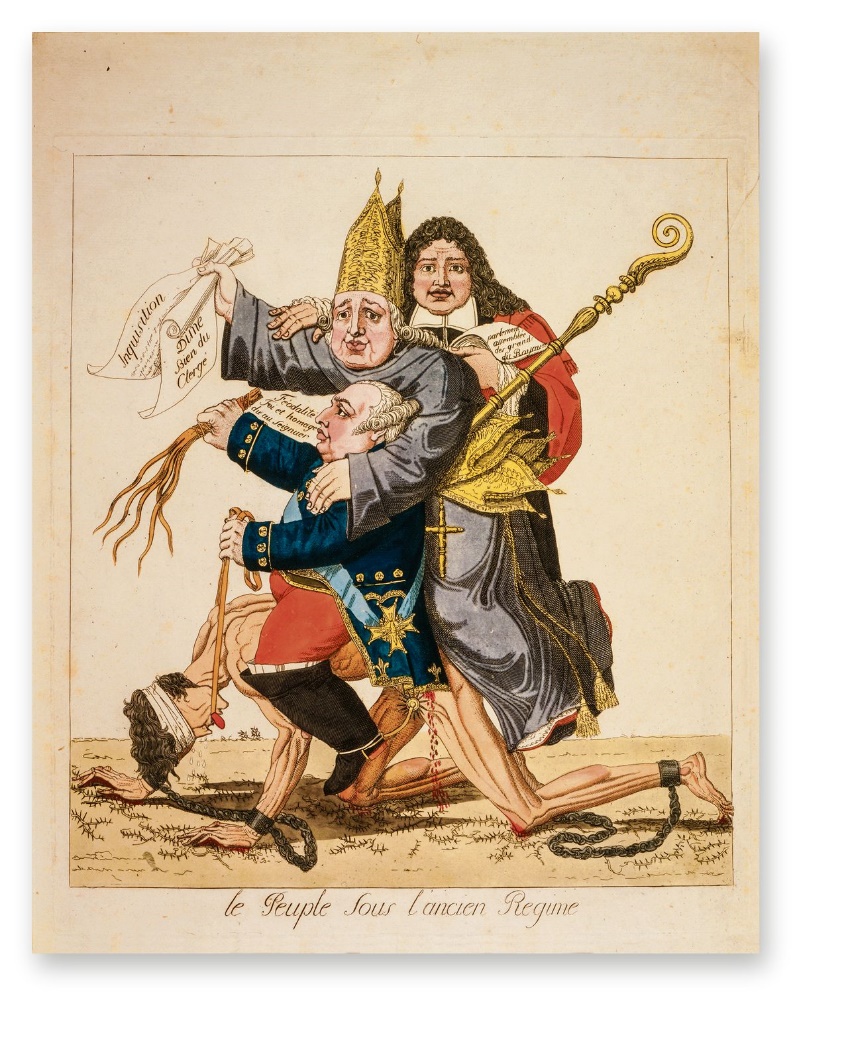 ANCIEN RÉGIME OPDRACHT
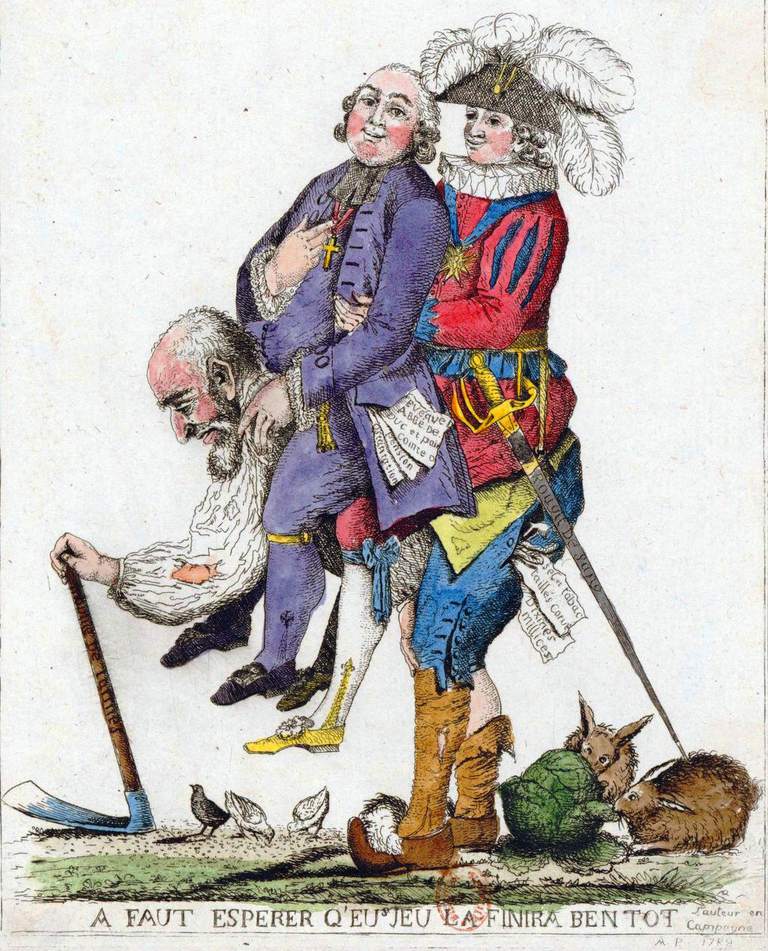 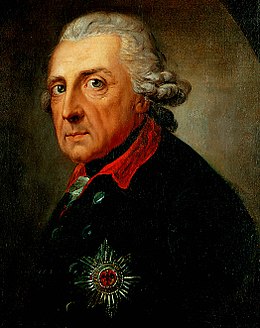 Verlicht absolutisme
‘Alles voor het volk, niets door het volk’ – Frederik II motto
Absolute vorst voert verlichte ideeën / hervormingen in, opgelegd ‘van bovenaf
Dus niet een revolutie, maar een door vorsten gekozen manier van regeren
Pruisen: Frederik de Grote
Contact Voltaire
Godsdienstige verdraagzaamheid
Adel betaald minder belasting dan boeren; bevriend houden
Rusland: Catherina de Grote
Horigheid blijft
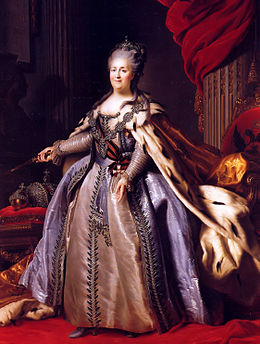 Nederland
Willem III 1702  tweede stadhouderloos tijdperk
Regenten
Groeiende corruptie, geen verantwoording schuldig 
Economie wordt minder sterk
Regenten rijker  onvrede stijgt 
Friese stadhouder Willem IV wordt stadhouder alle gewesten
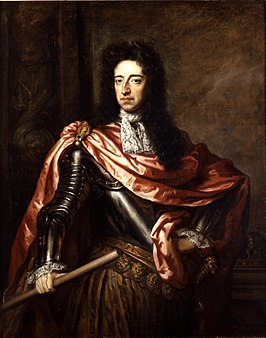 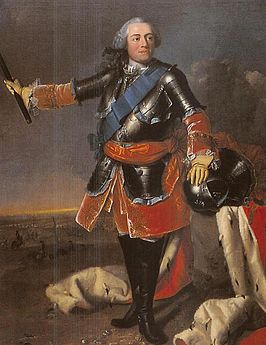 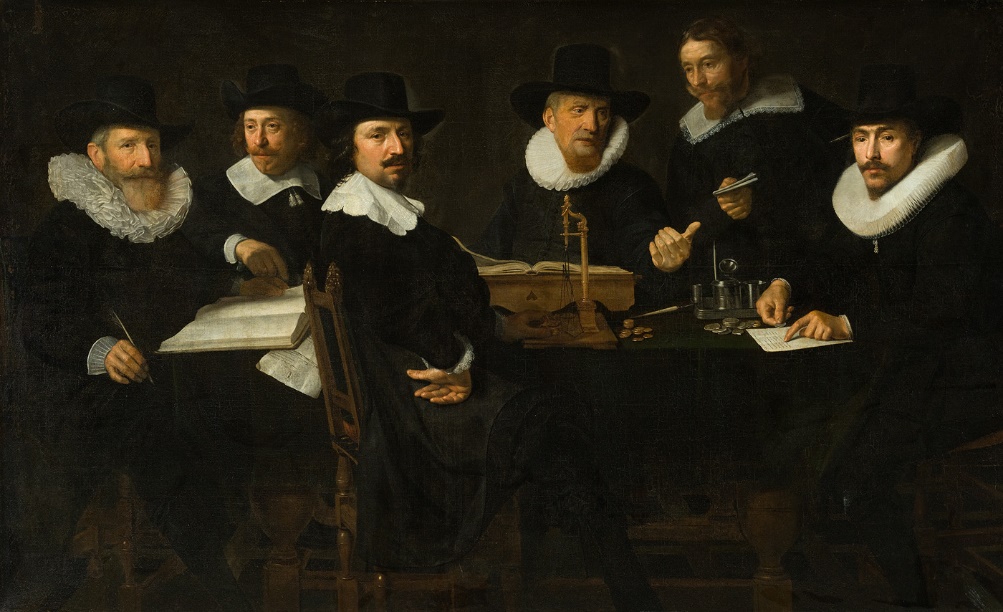 Slot les
Nog vragen?
Bereid het huiswerk voor de volgende les goed voor!!
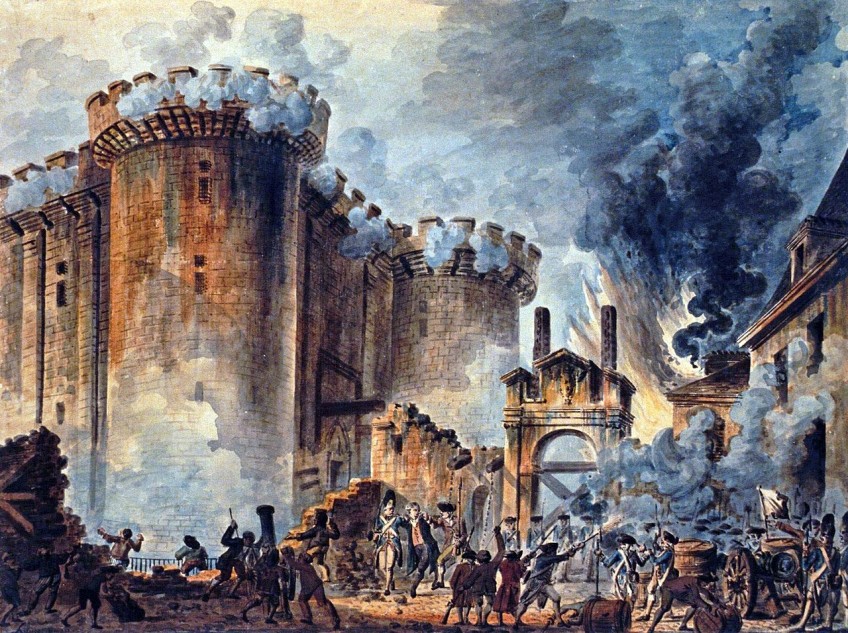 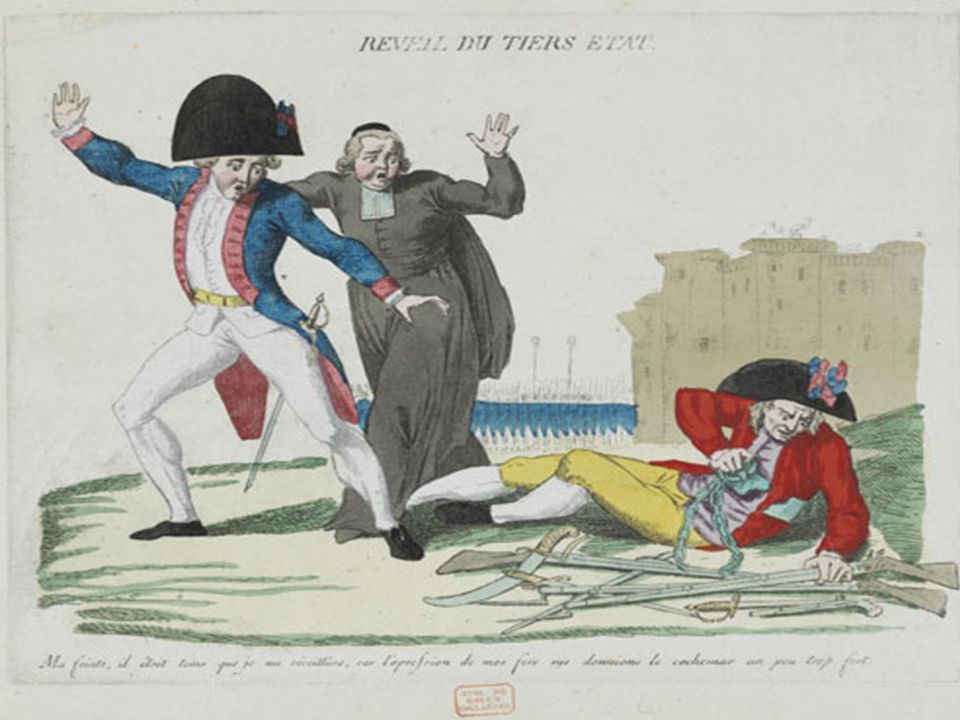